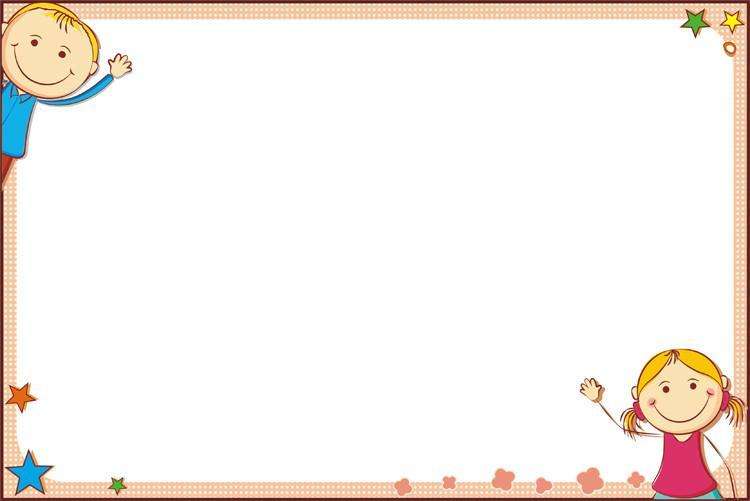 《口哨与小狗》图形谱展示
肖芷浣、蔡盈盈、刘轶琪、杨妍
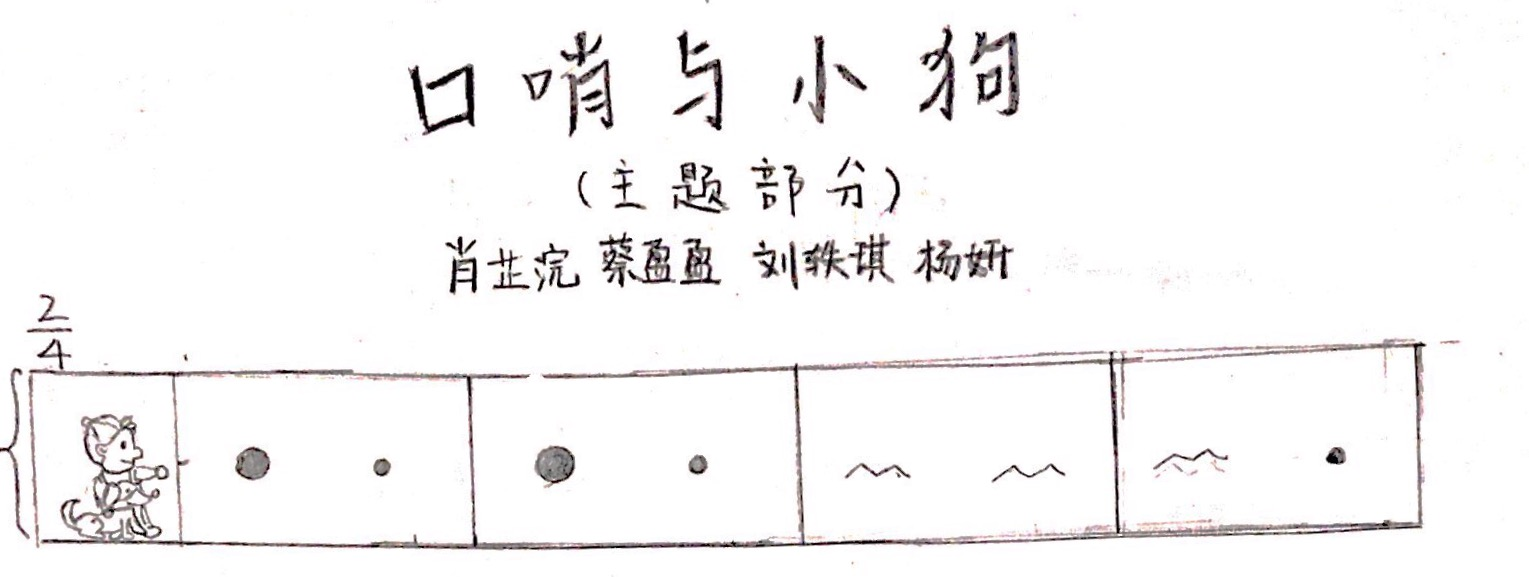 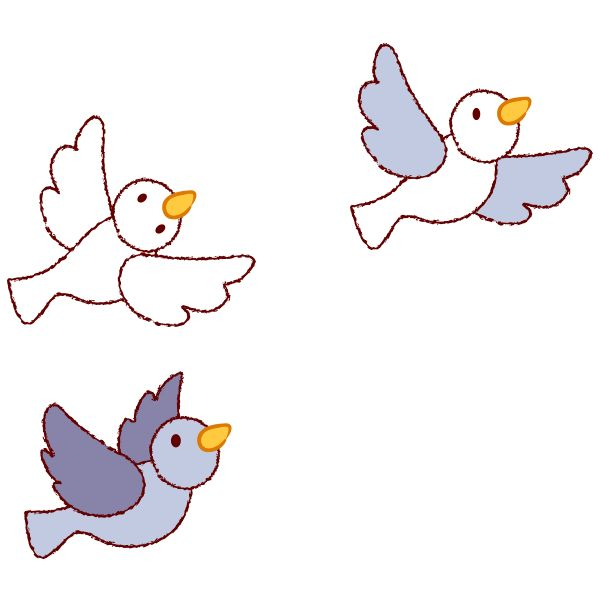 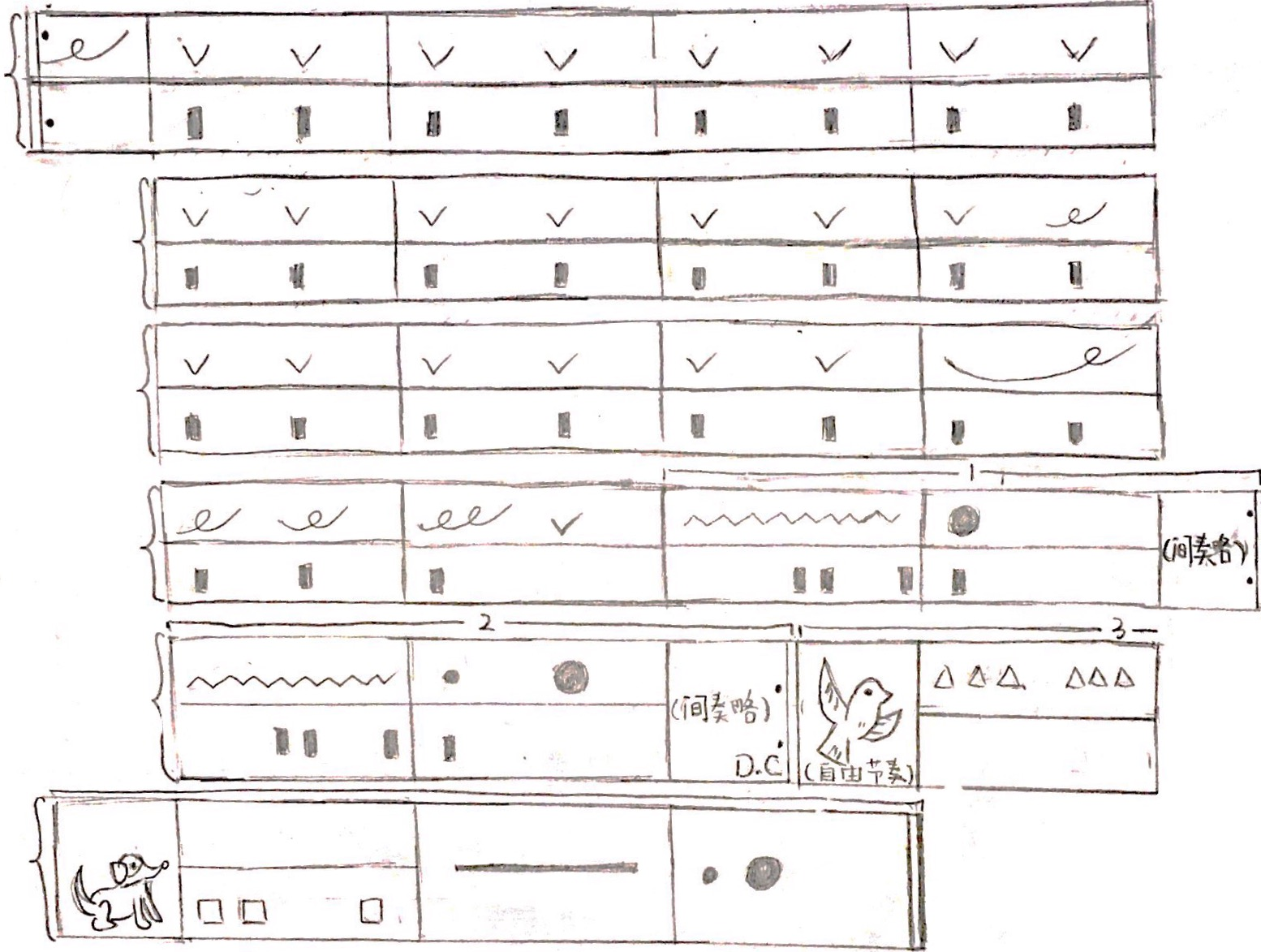 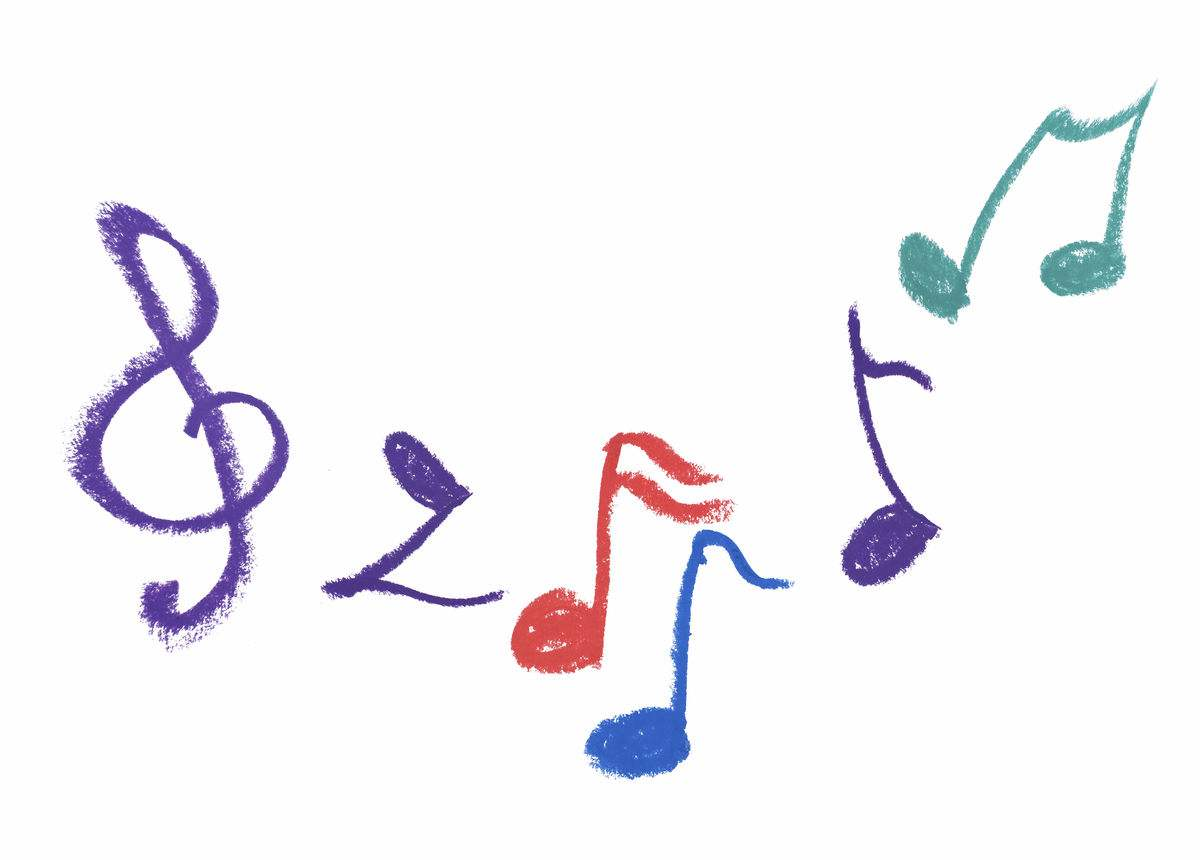 注：1.间奏部分表现形式为“以基本拍形式轻触手背或桌面”。
    2.D.C：从头反复。
    3.图形谱中“三房子”节奏较自由。